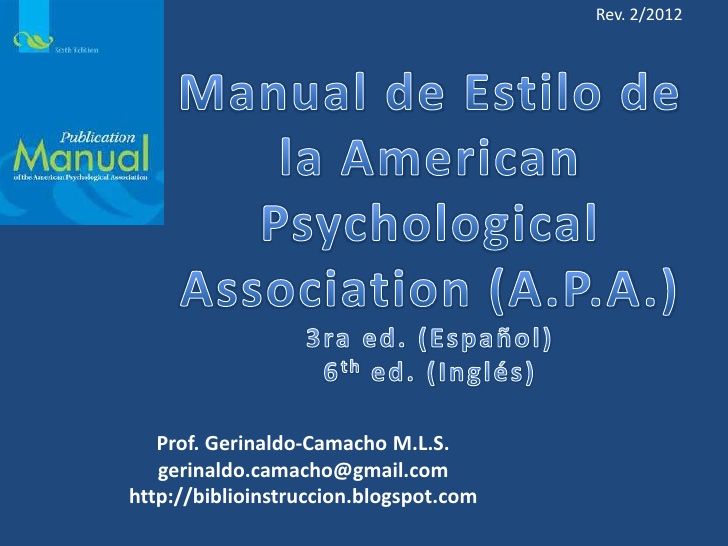 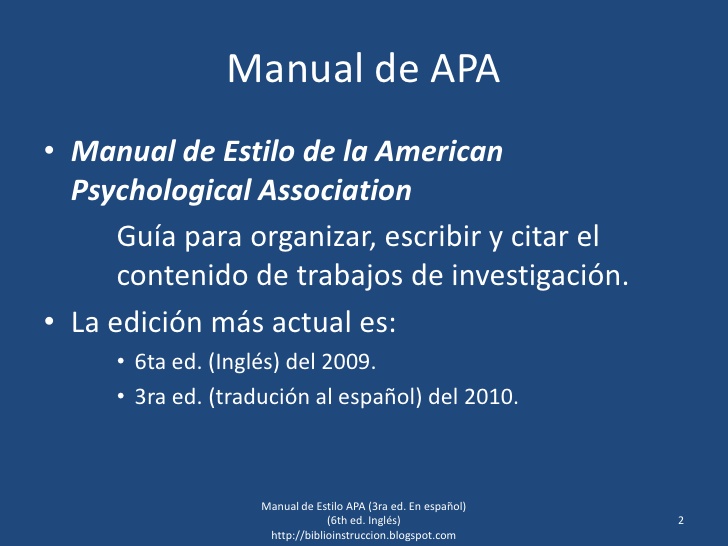 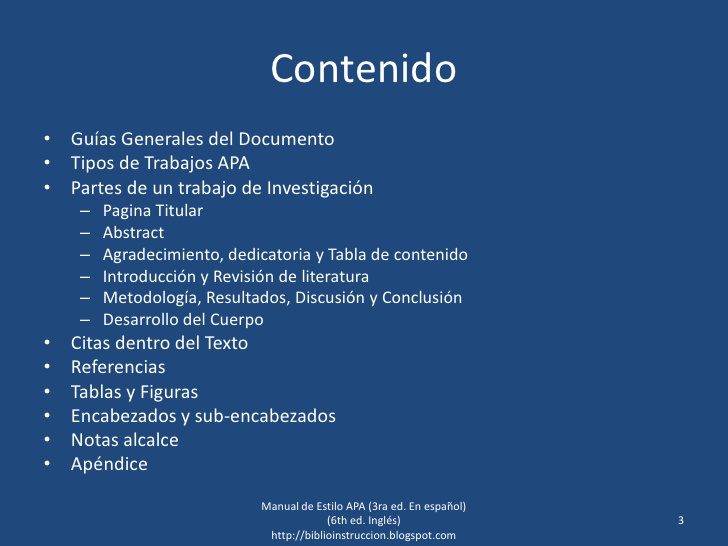 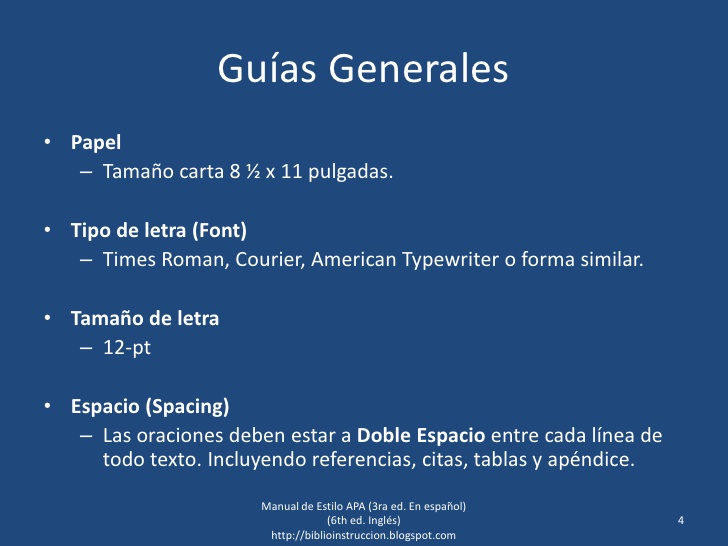 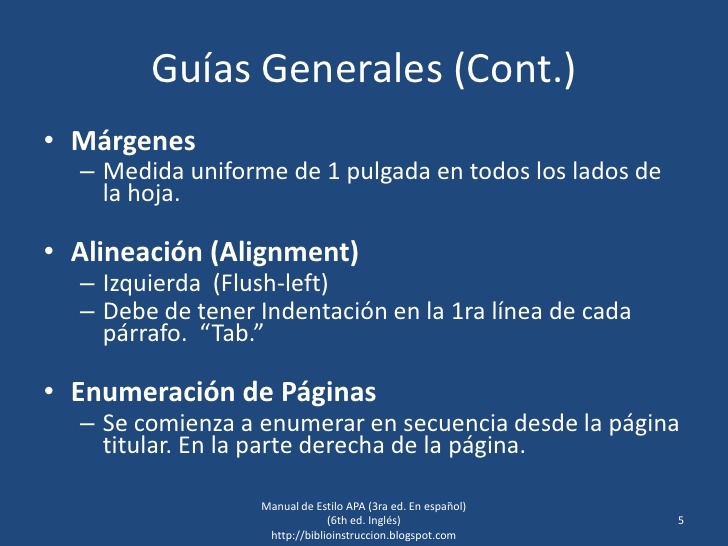 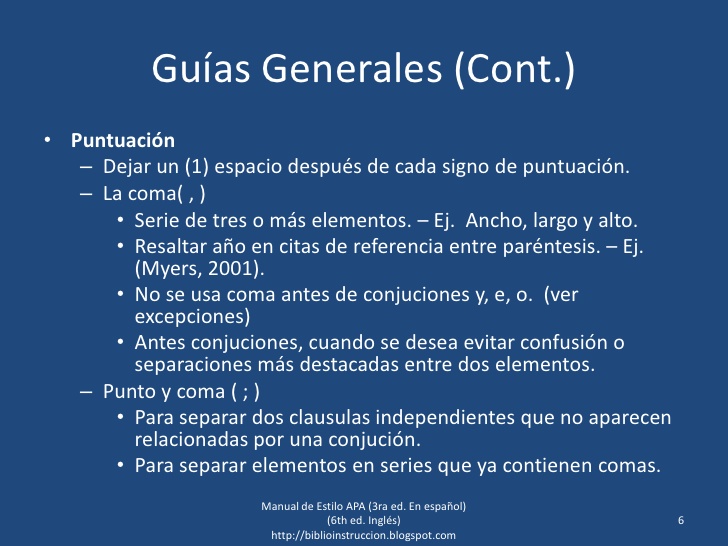 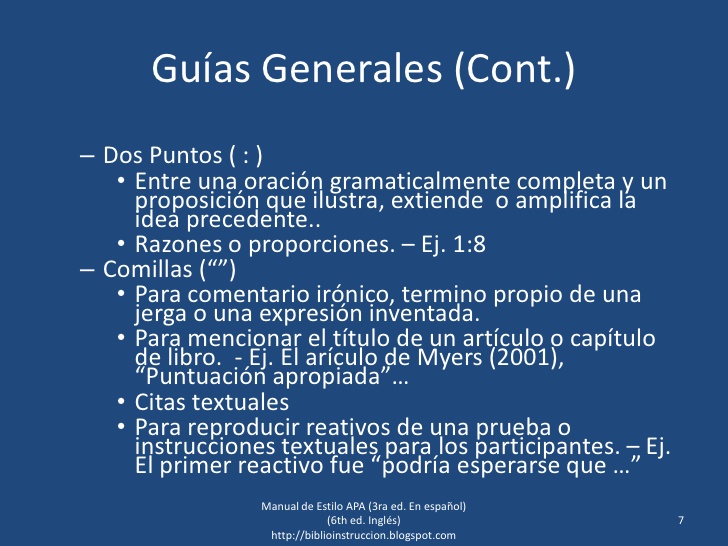 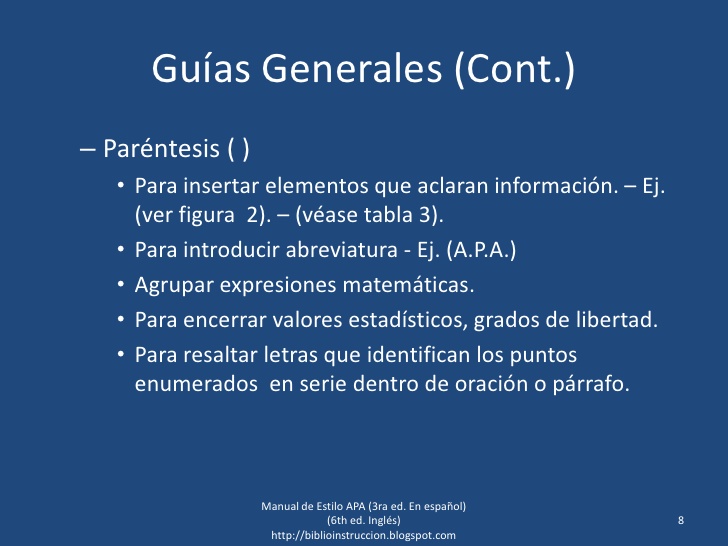 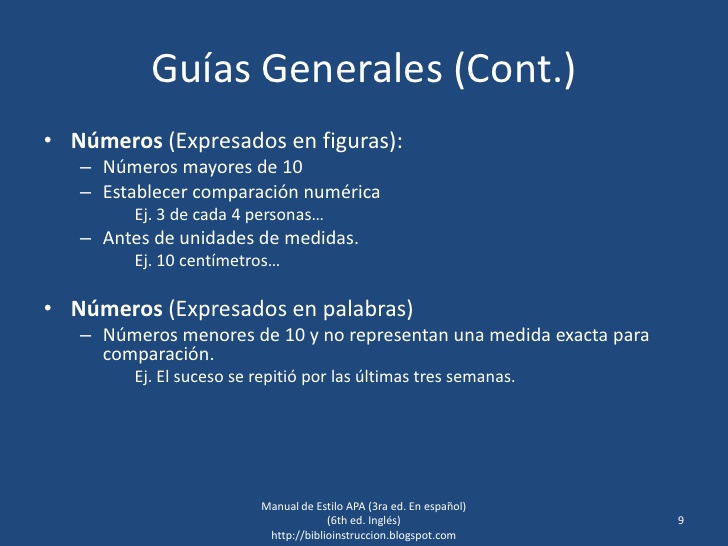 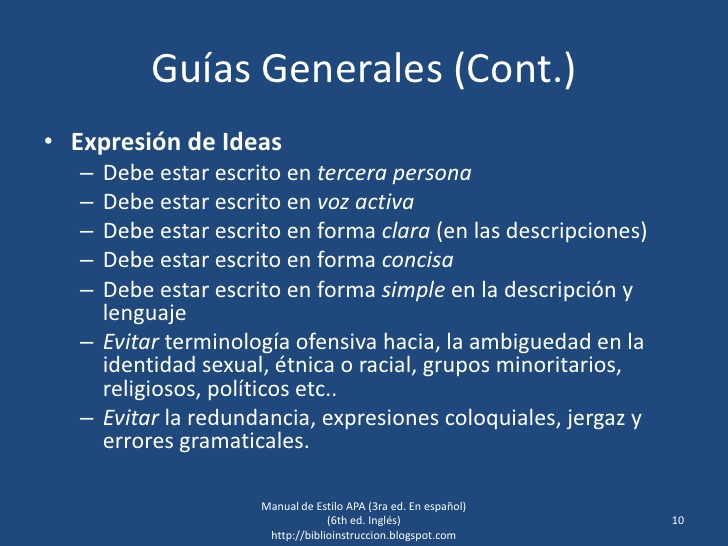 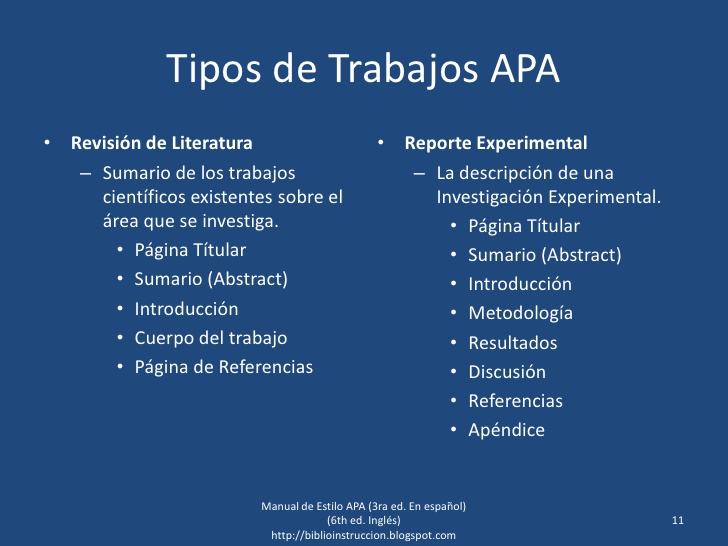 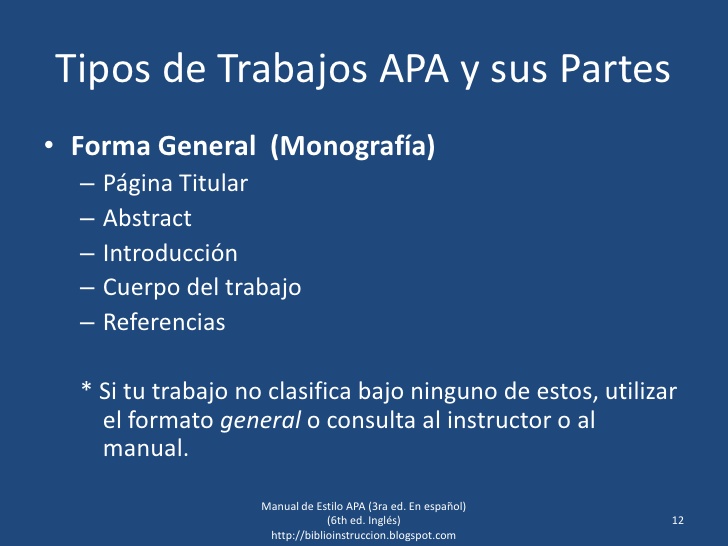 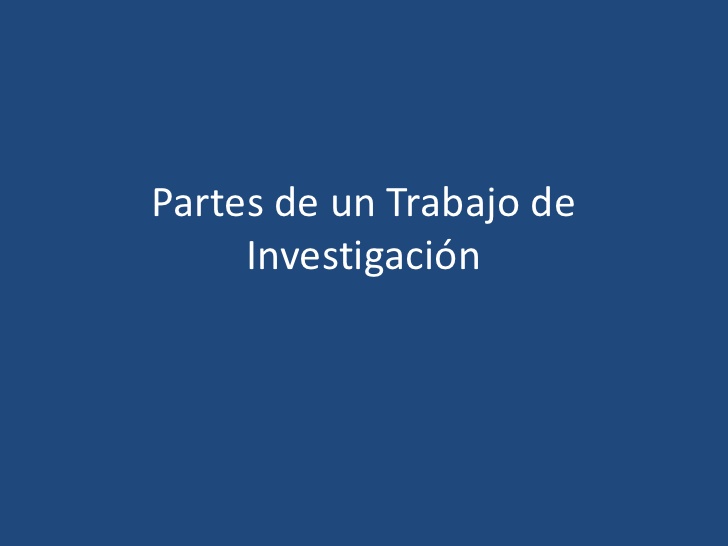 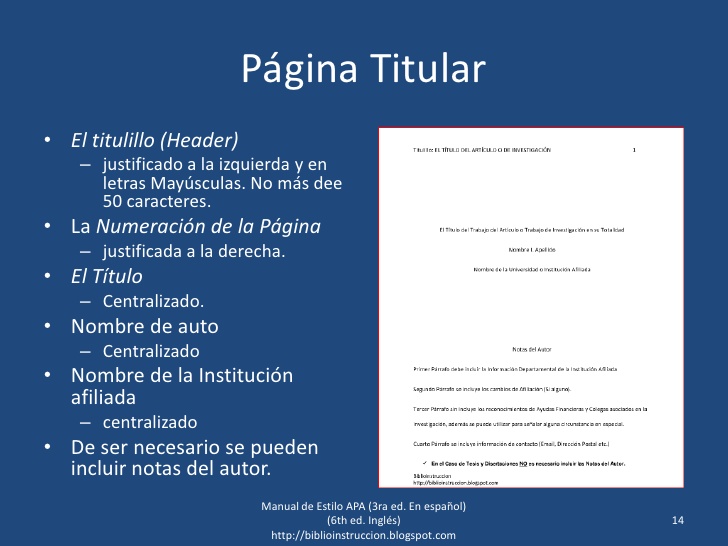 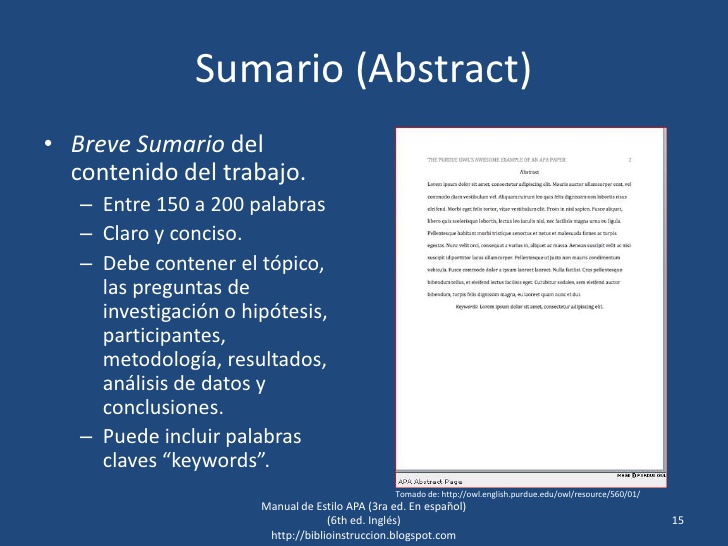 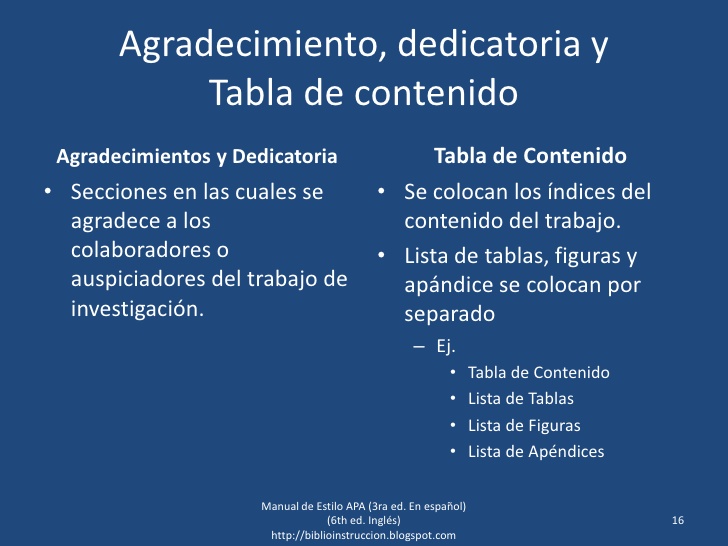 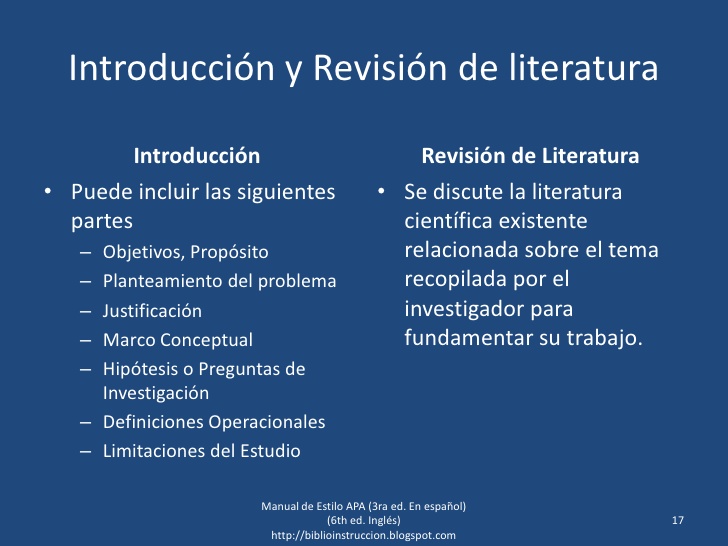 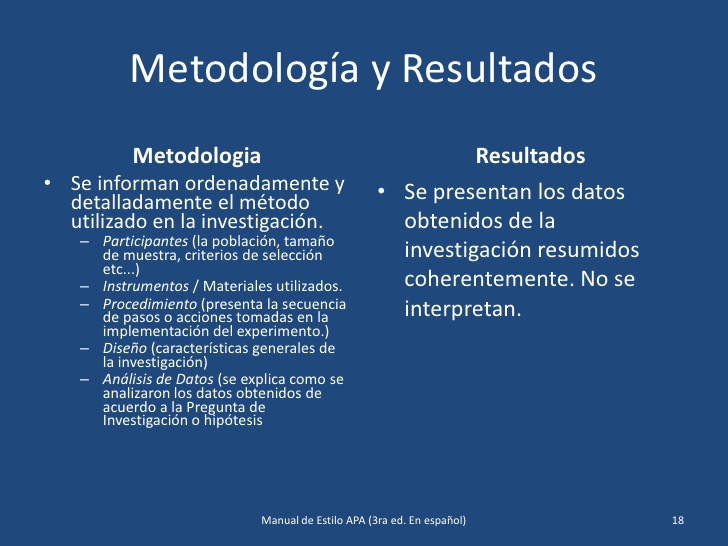 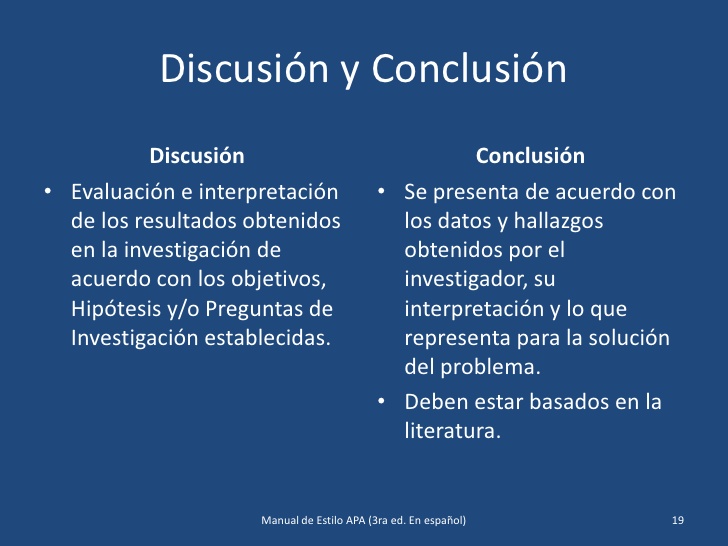 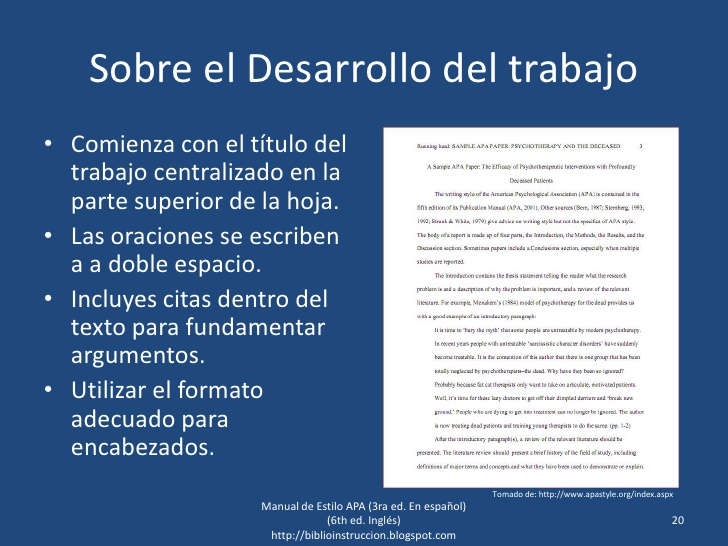 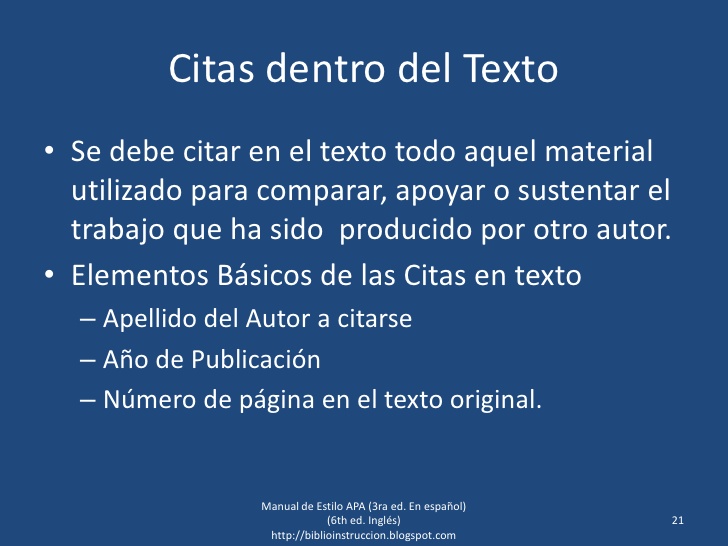 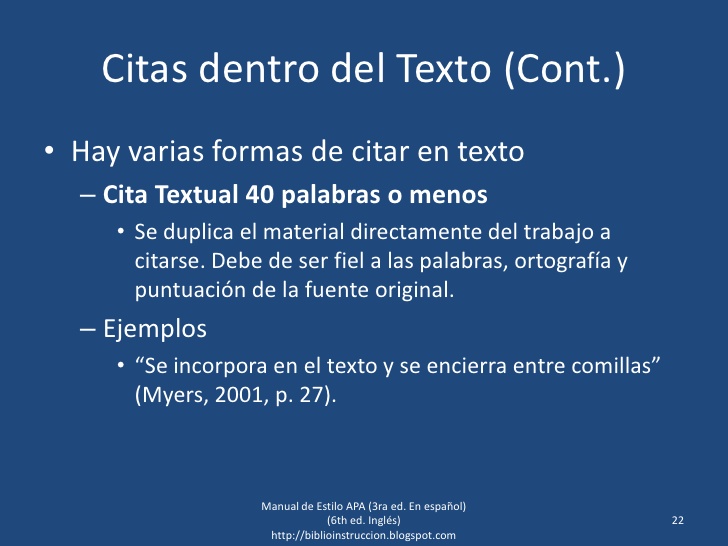 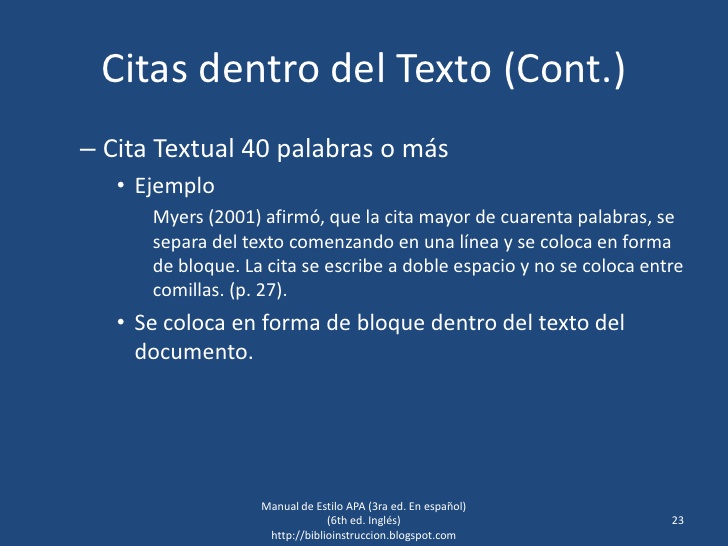 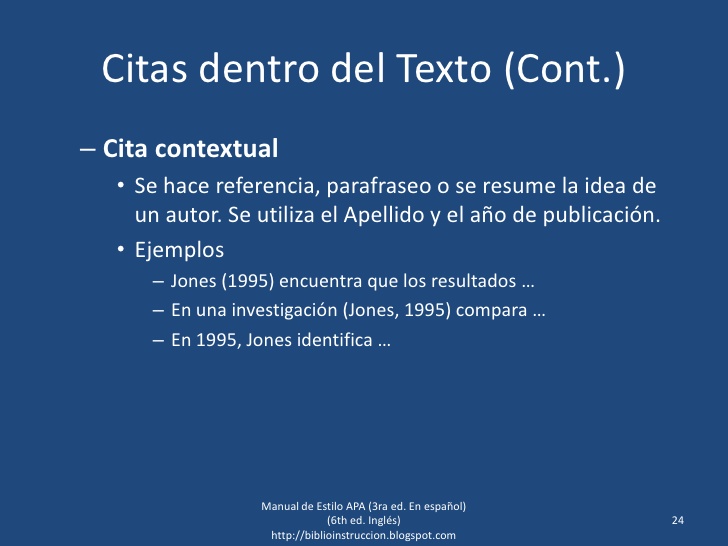 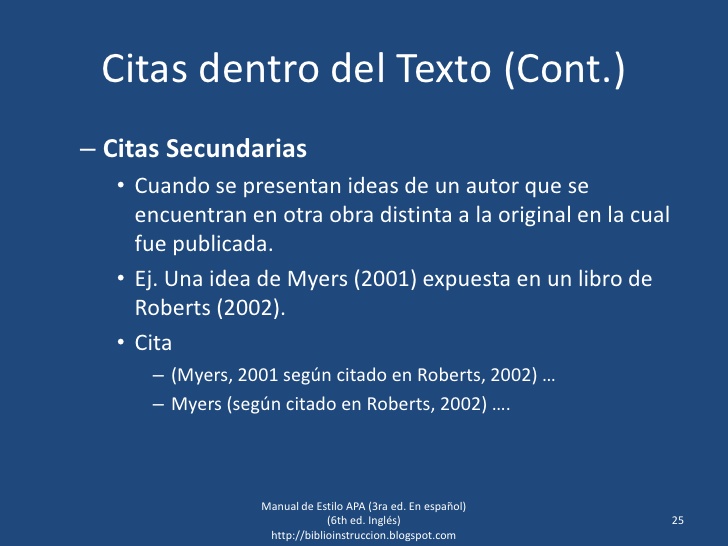 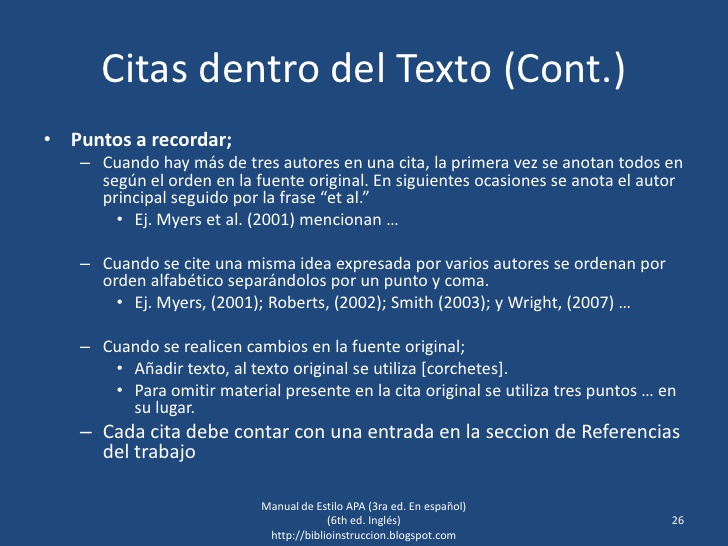 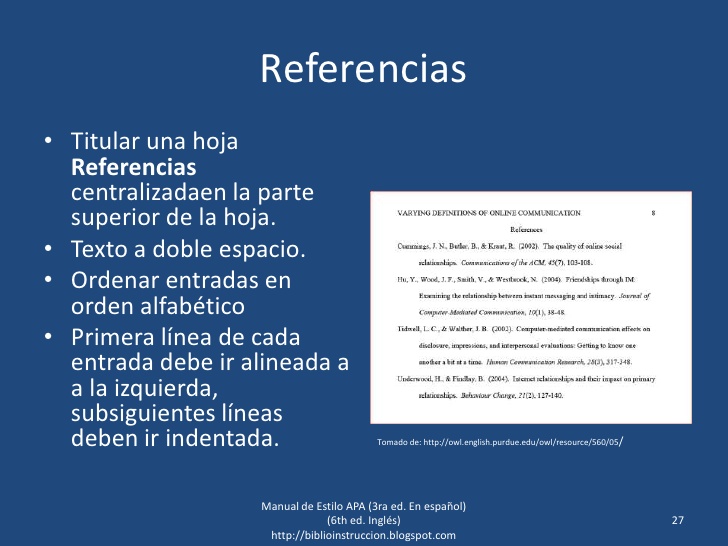 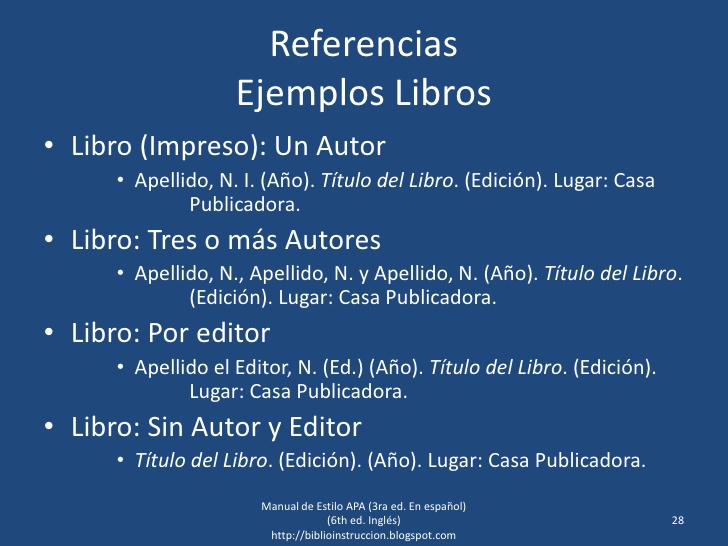 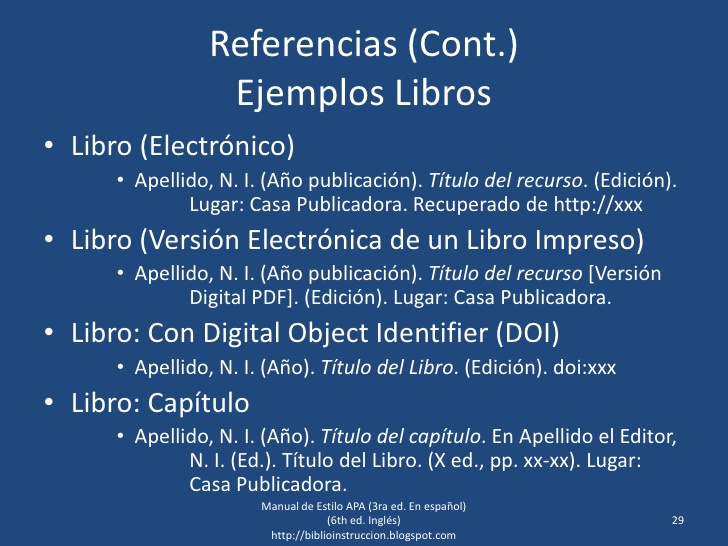 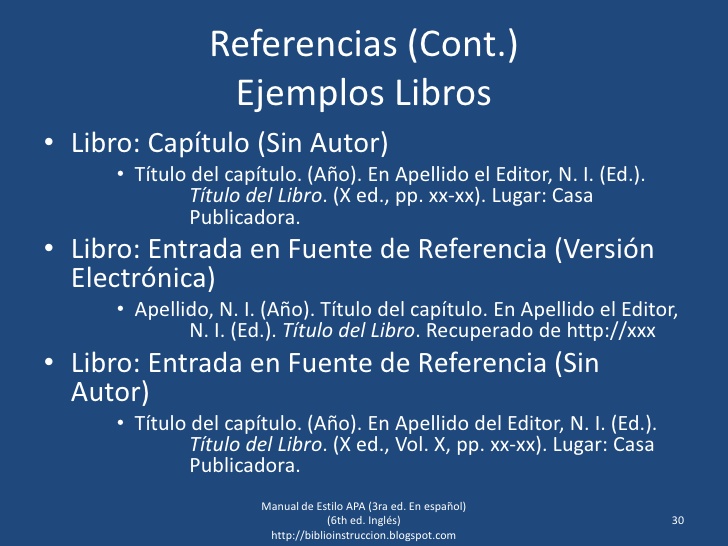 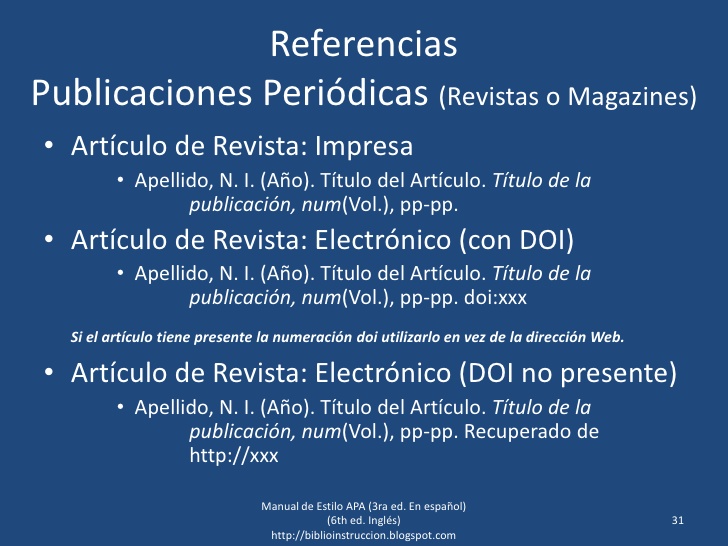 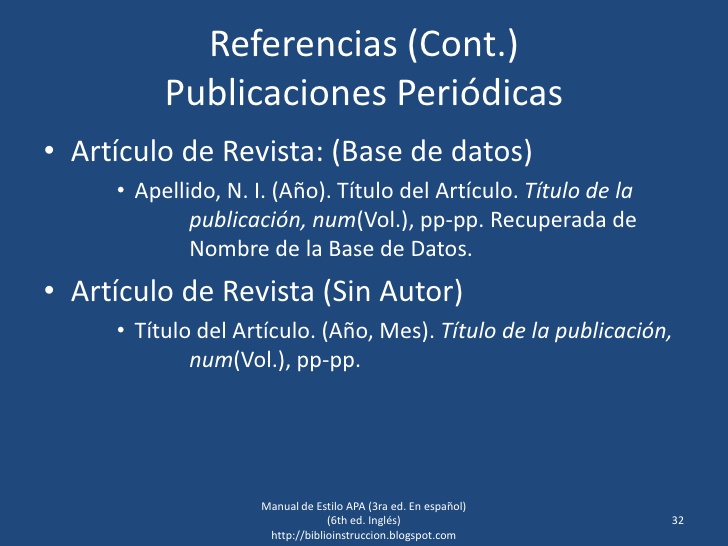 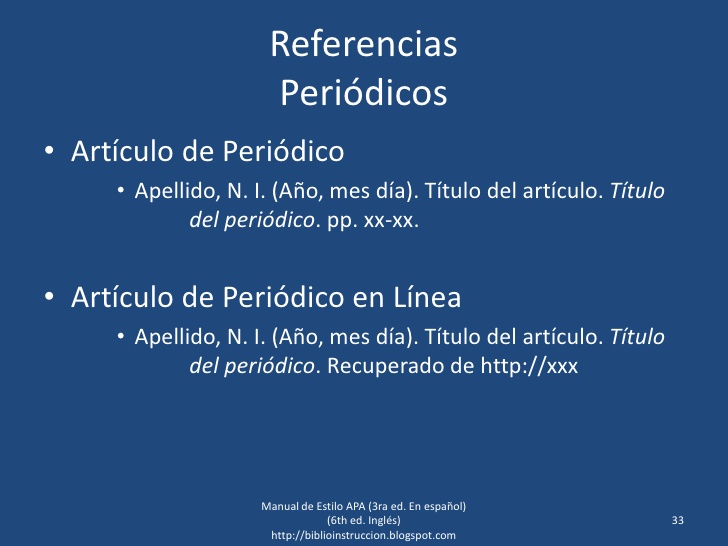 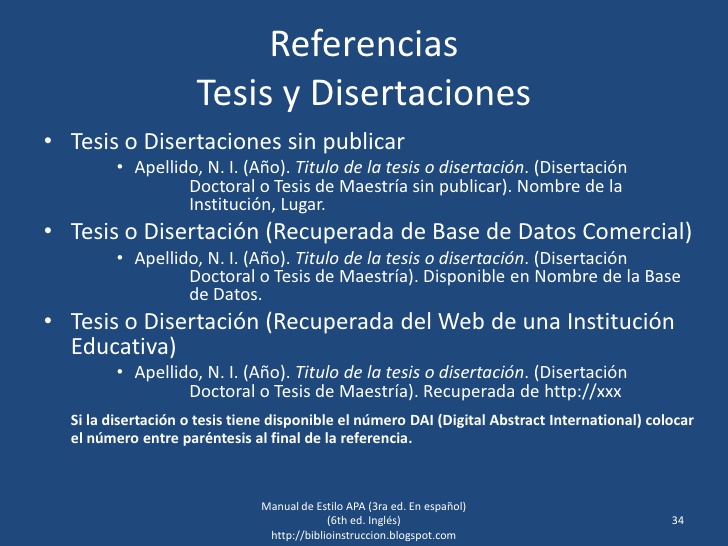 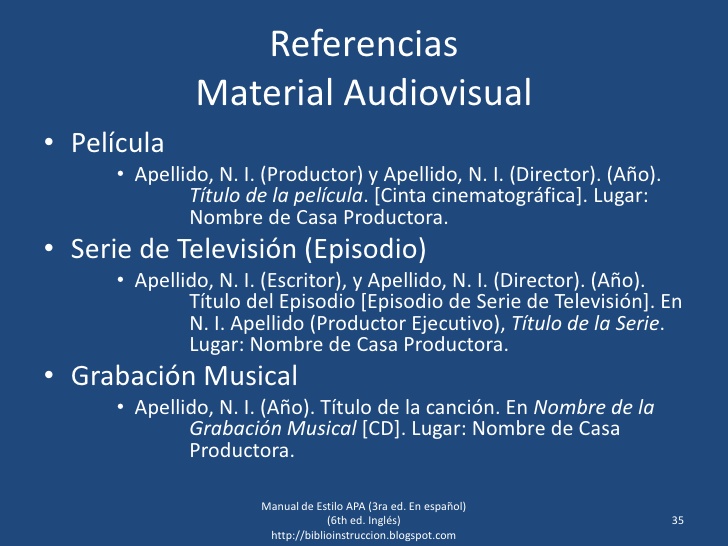 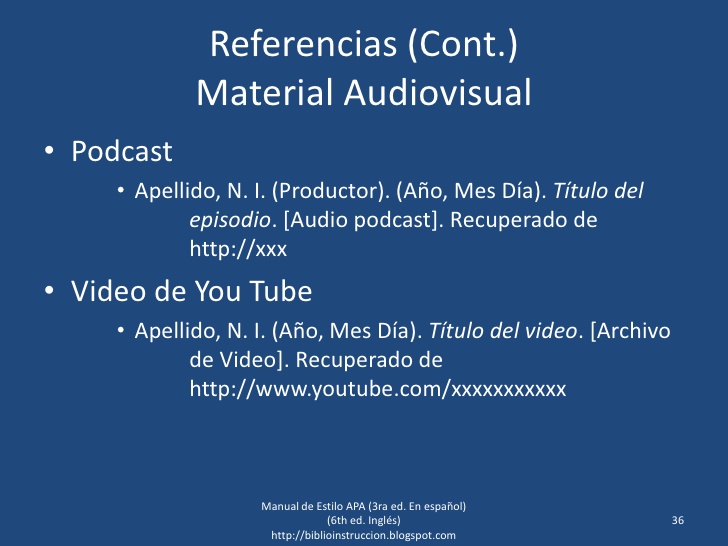 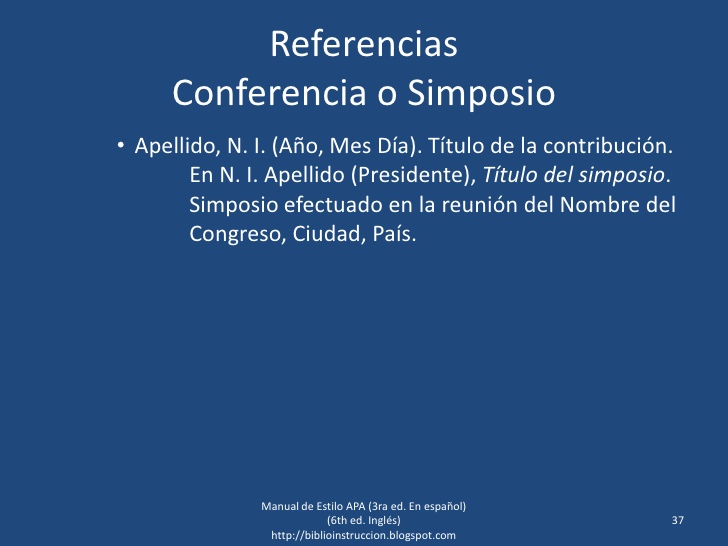 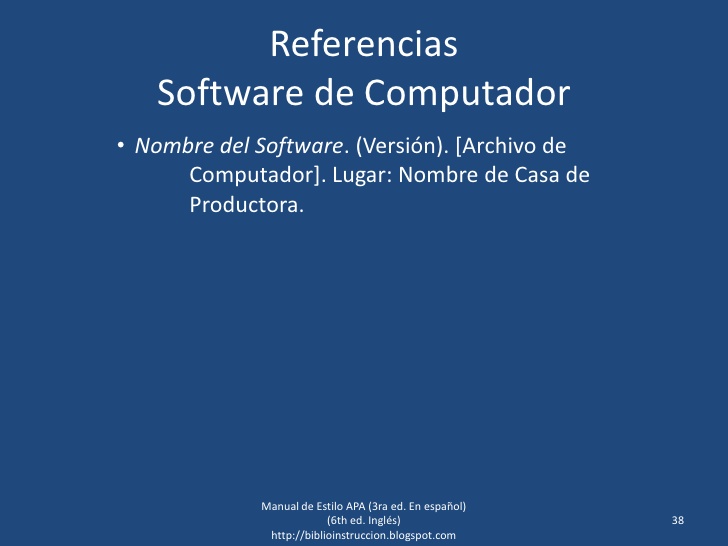 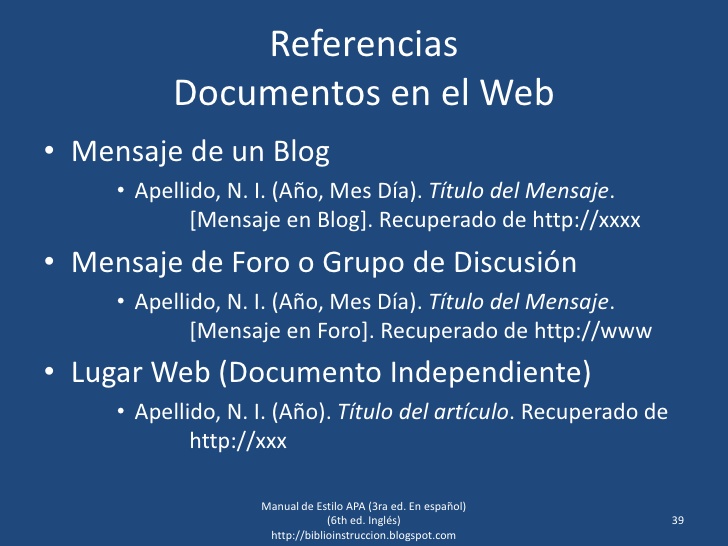 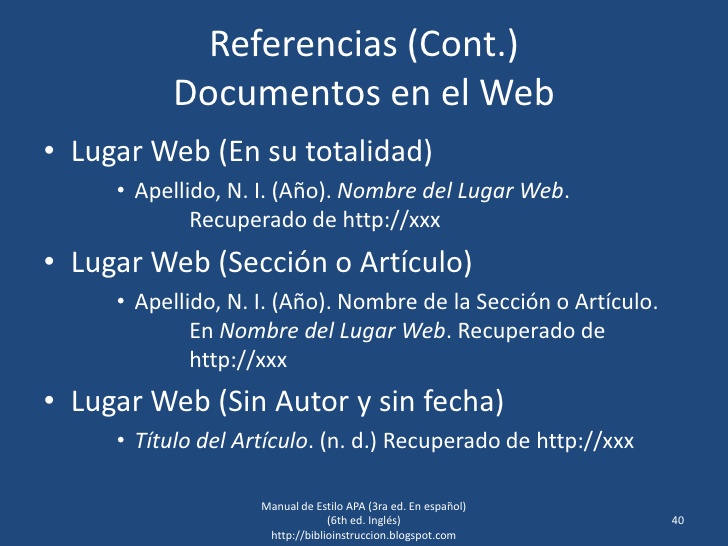 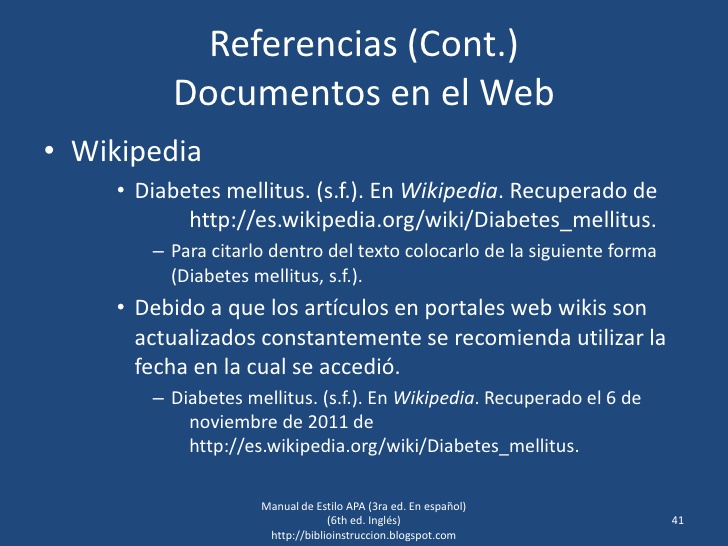 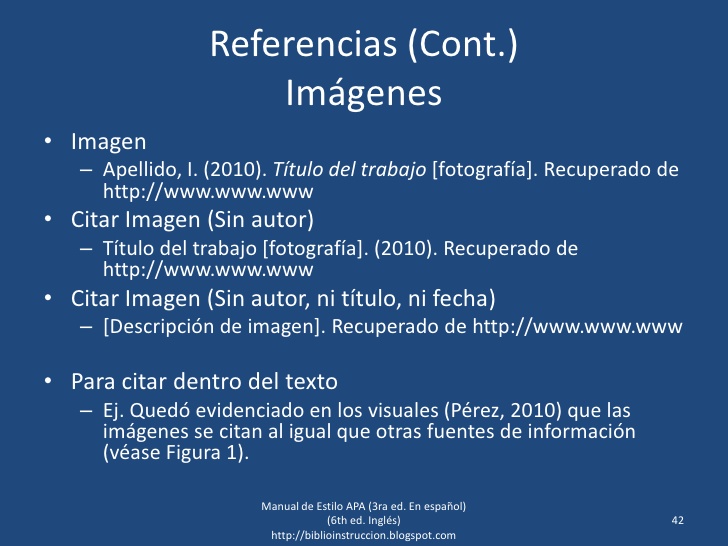 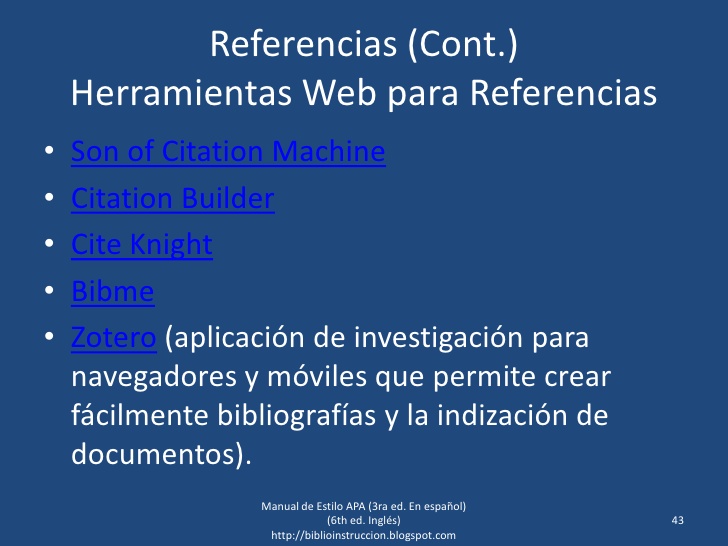 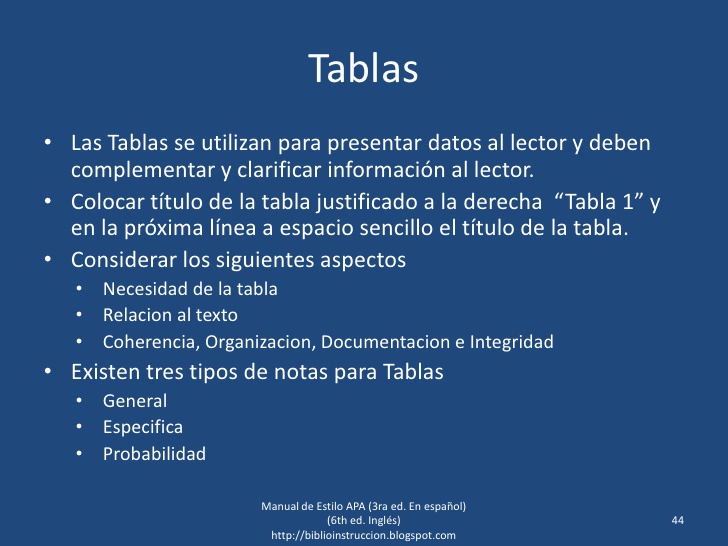 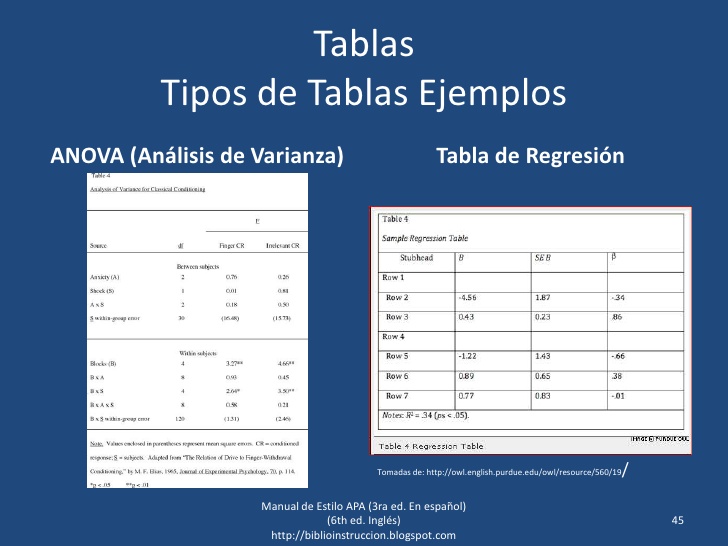 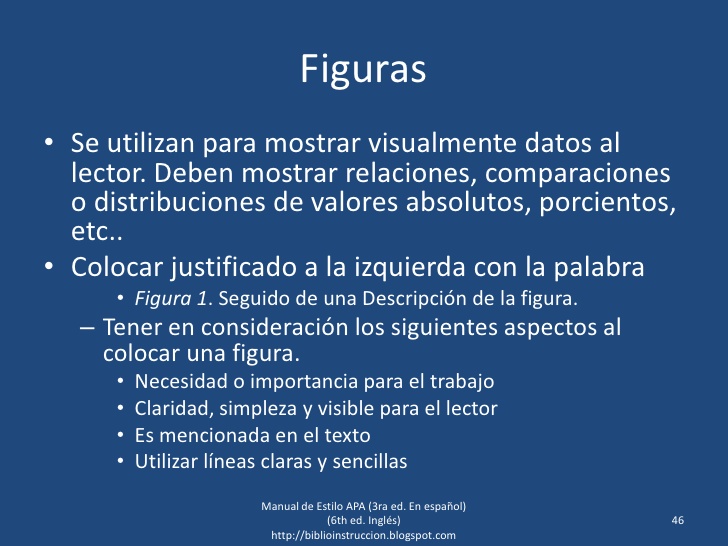 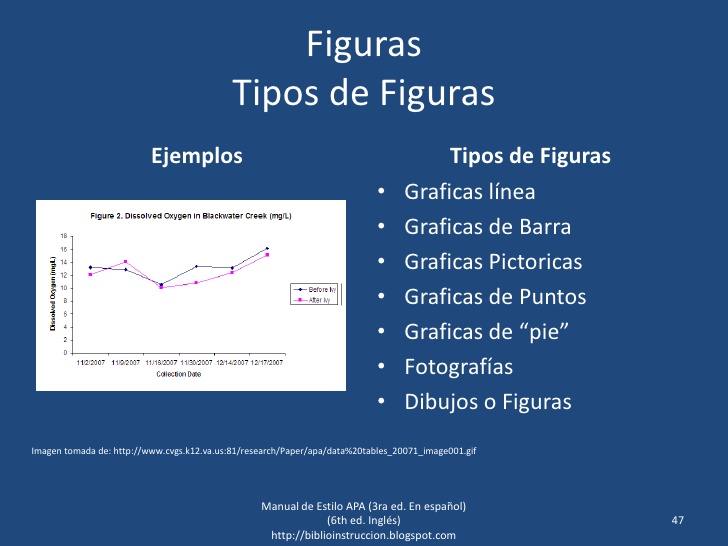 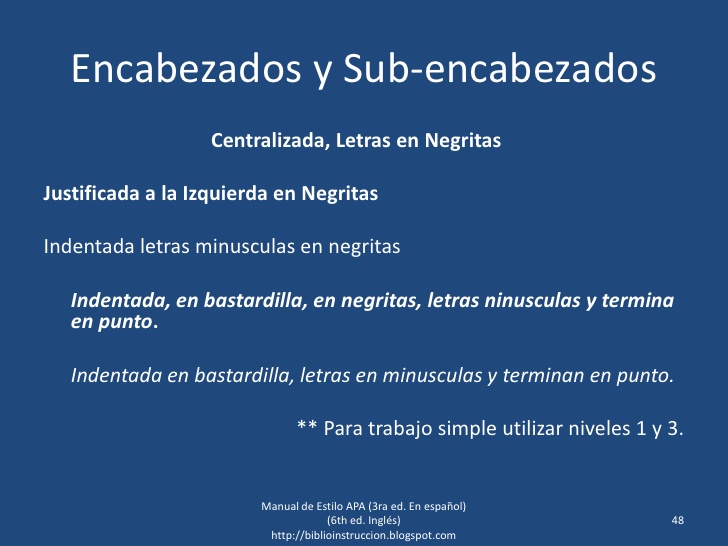 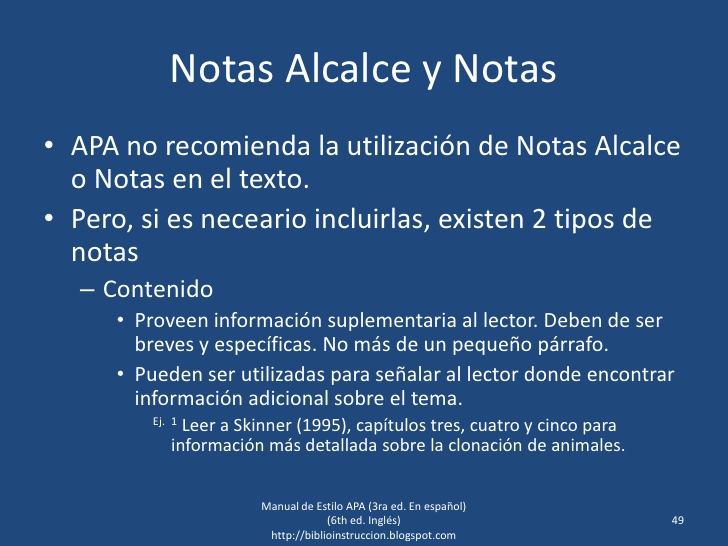 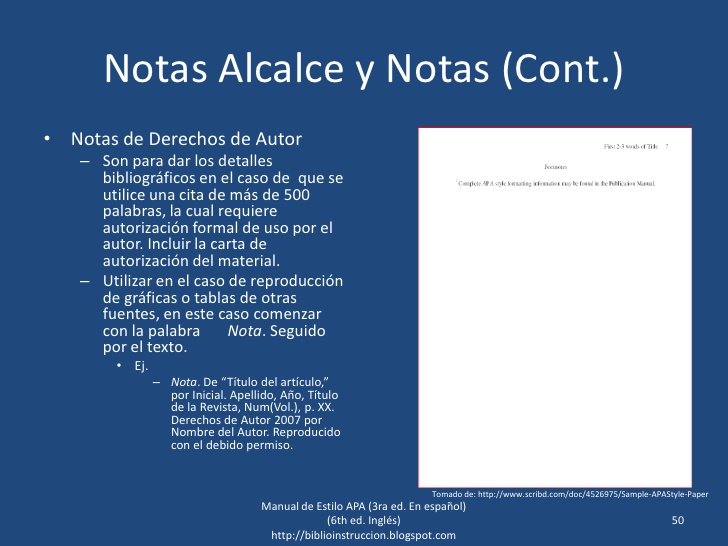 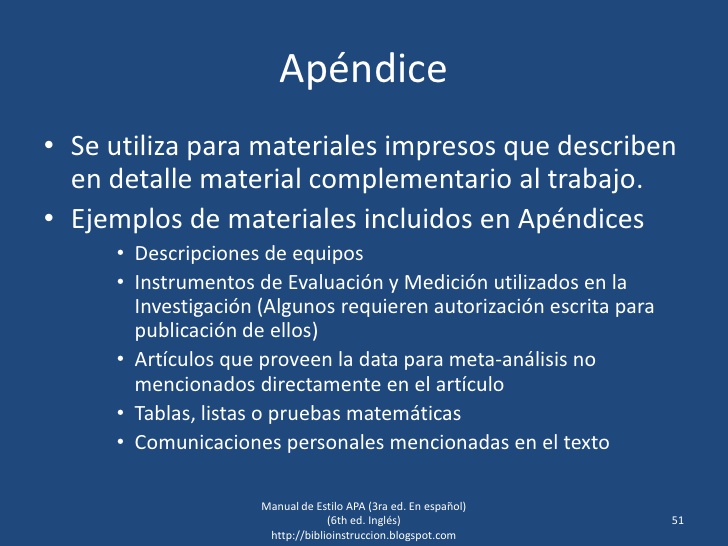 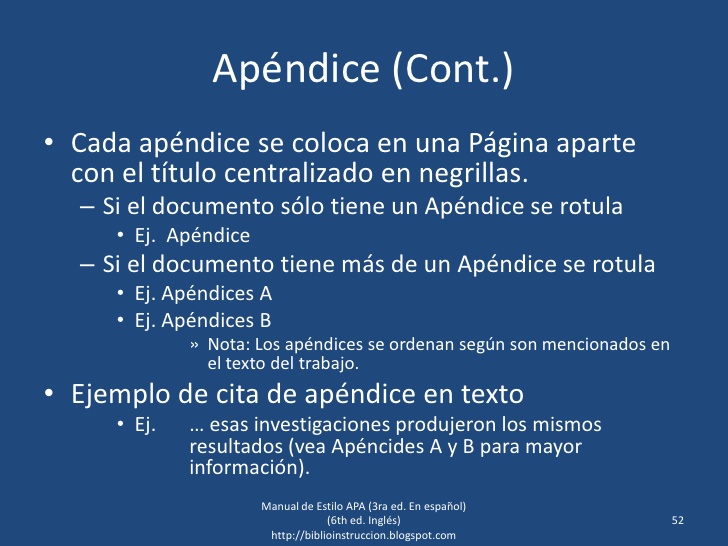 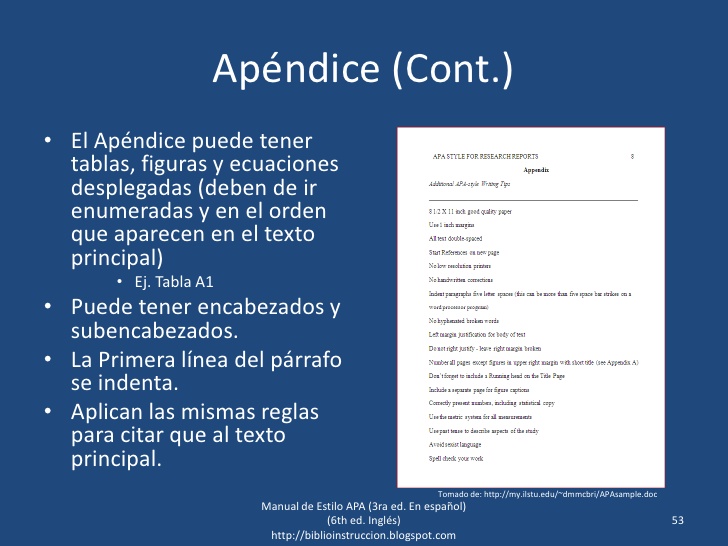 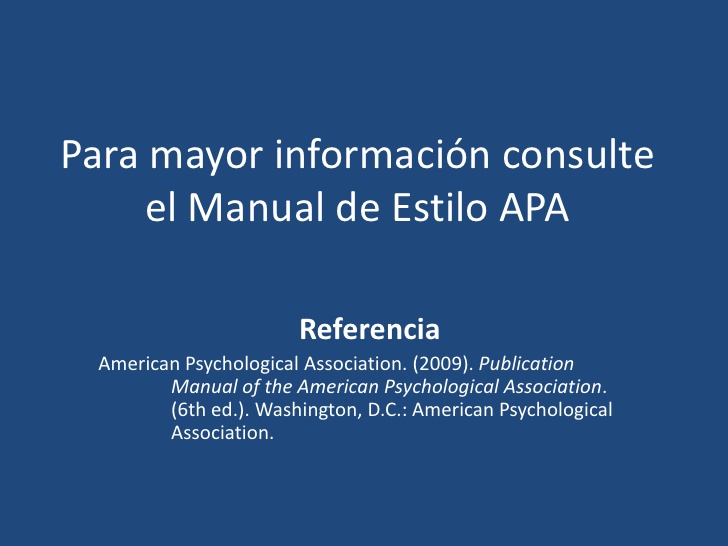 http://www.slideshare.net/gerinaldocamacho/manual-de-estilo-apa6taed2010-2011